AP Chem
Take out HW to be checked
Start working on combustion analysis problems
Today: Combustion Analysis and Stoichiometry Review
Unit 1 Test next Thurs 9/13 and Fri 9/14
EF/MF HW Answers
C3H4O3
C4H6O, 	C8H12O2
C14H18N2O5
C8H10N4O2
C5H14N2
C7H5N3O6 , 	 C7H5N3O6
Combustion Analysis
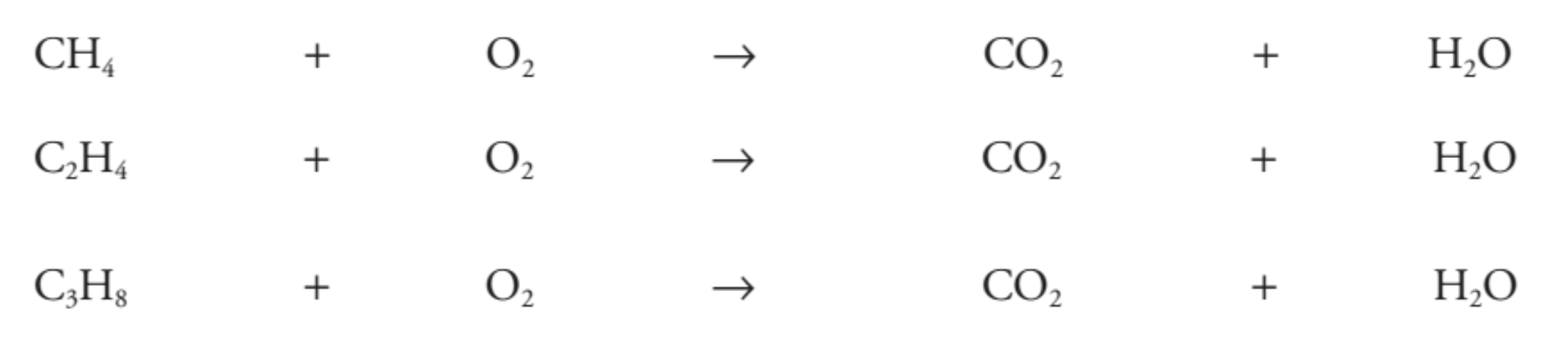 1

2

3
2

3

5
1

1

1
2

2

4
Coefficient of CO2 = subscript on C in the reactant hydrocarbon 
moles of C atoms in hydrocarbon = moles of CO2 produced
Coefficient of H2O = ½ of subscript on H in reactant
moles of H atoms in hydrocarbon = 2x moles of H2O produced 
If hydrocarbon contains another element (such as nitrogen or oxygen), the law of conservation of mass must be applied
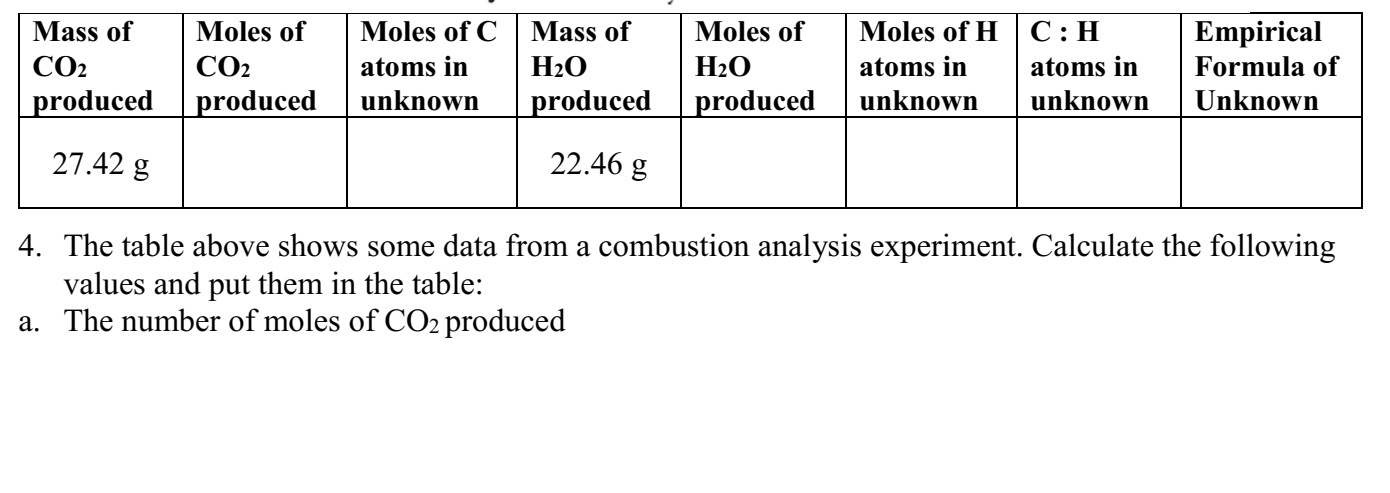 1 mol CO2
27.42 g CO2
=0.623 mol CO2
44.01 g CO2
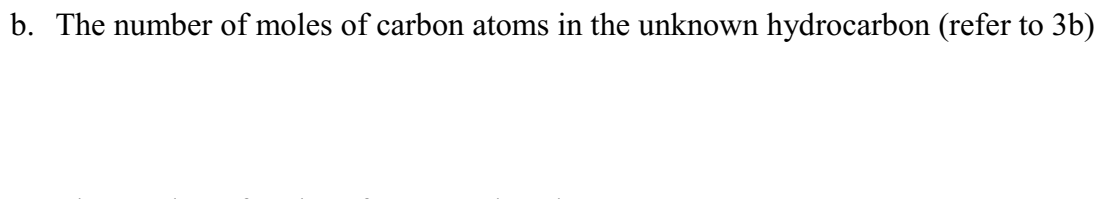 =0.623 mol C
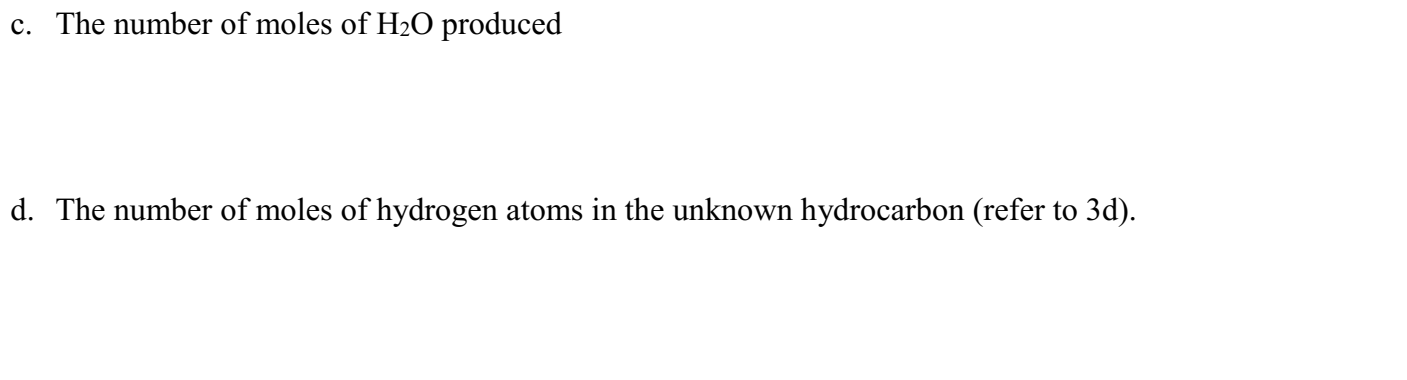 1 mol H2O
22.46 g H2O
=1.246 mol H2O
18.02 g H2O
1.246 x 2 
= 2.493 mol H
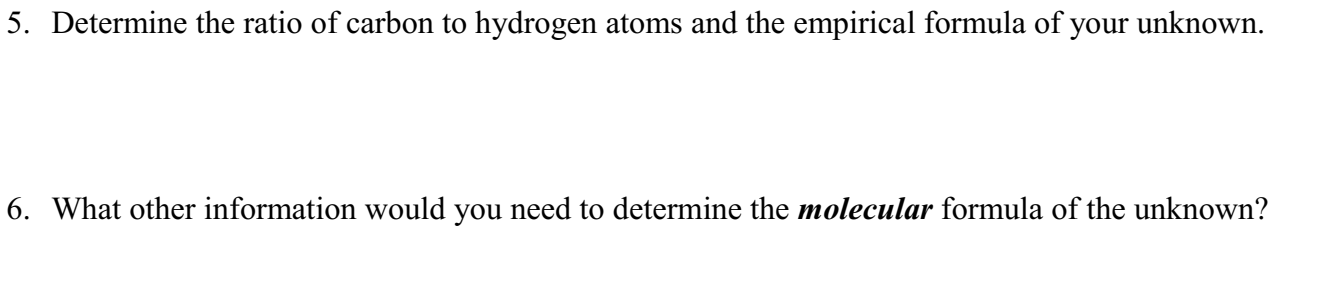 0.623 mol C
2.493 mol H
CH4
1 mol C   :    4 mol H
Molar mass
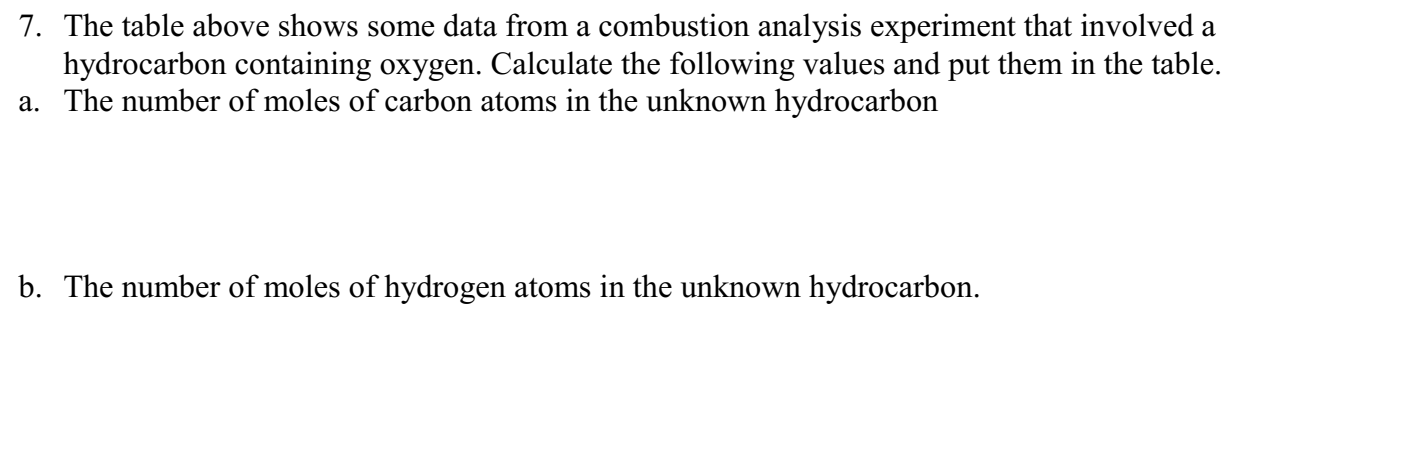 1 mol C
1 mol CO2
19.10 g CO2
= 0.434 mol C
44.01 g CO2
1 mol CO2
2 mol H
1 mol H2O
11.73 g H2O
= 1.302 mol H
18.02 g H2O
1 mol H2O
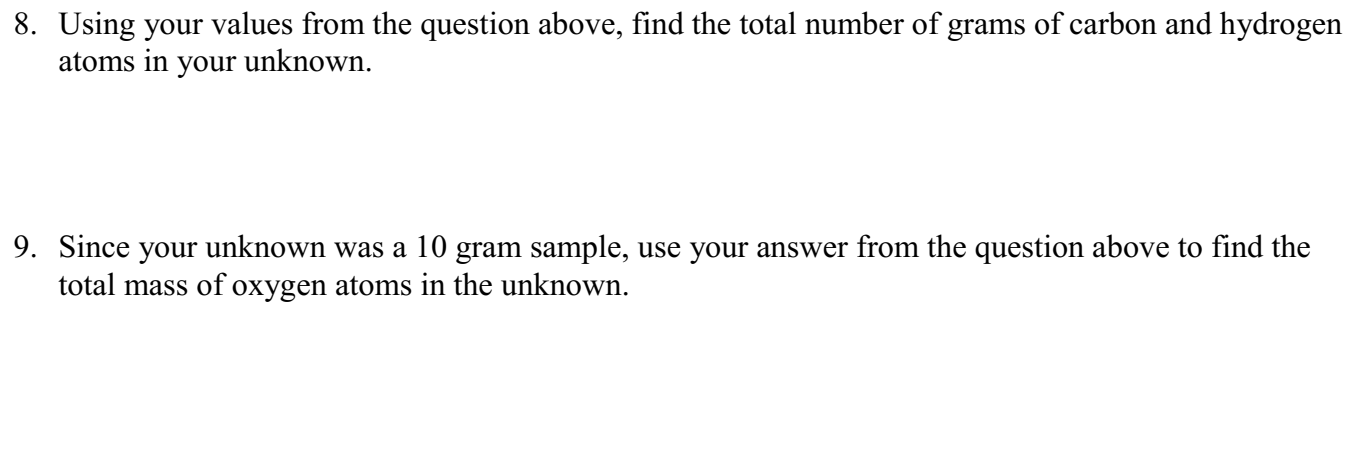 12.01 g C
0.434 mol C
=5.212 g C
1 mol C
=6.527 g C +H
1.01 g H
1.302 mol H
=1.315 g H
1 mol H
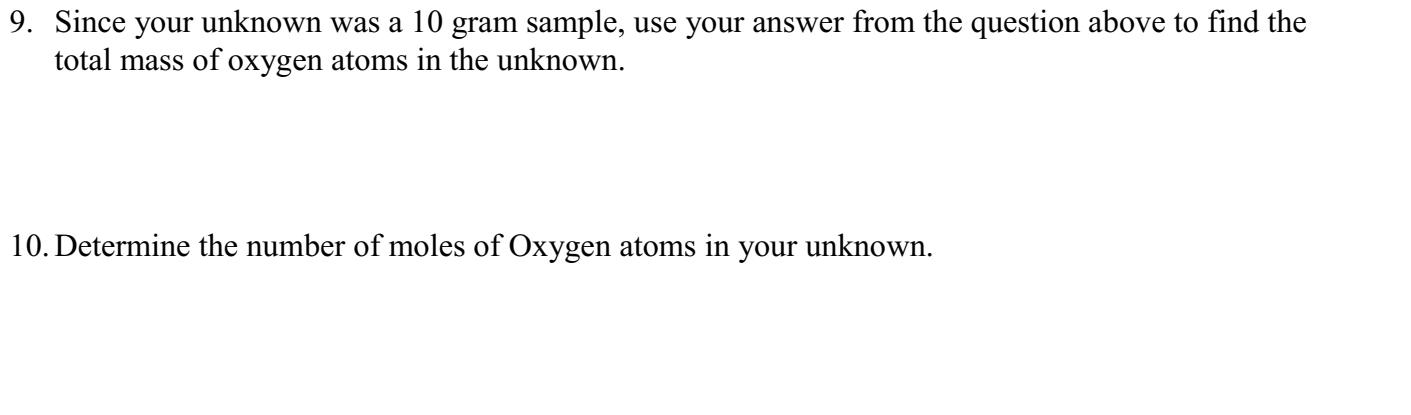 10 g sample - 6.527 g C +H 		= 3.473 g O
1 mol O
3.473 g O
=0.217 mol O
16 g O
/0.217

/0.217

/0.217
= 2 mol C

= 6 mol H

= 1 mol O
0.434 mol C

1.302 mol H

0.217 mol O
Combustion Analysis Practice Problems
CH3
CH
CH2O
a) C3H2O 	b) C6H4O2
Stoichiometry Review
Start with your “given” value and convert to the substance you’re trying to find
Include your units when setting up the dimensional analysis problem
Remember, the coefficients in the balanced equation tells you the relative number of moles of substance
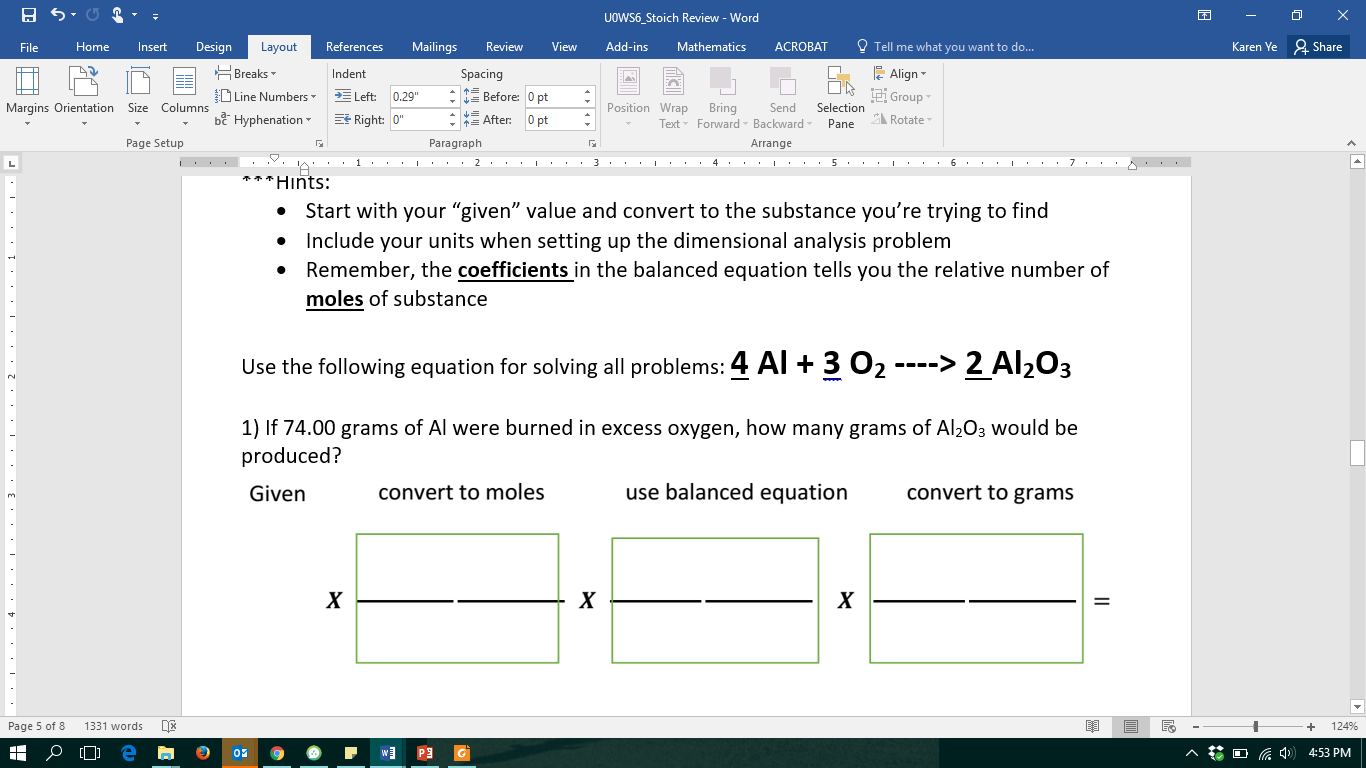 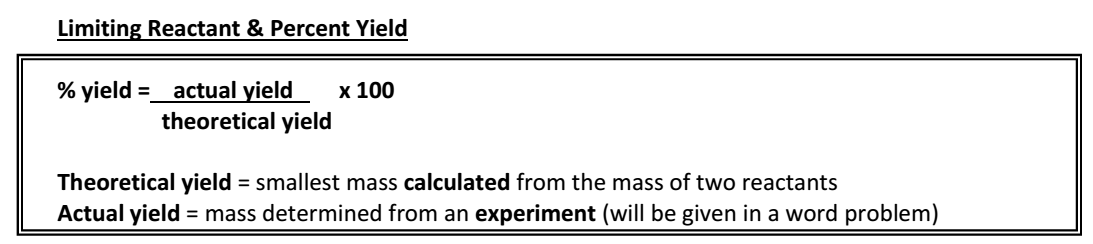 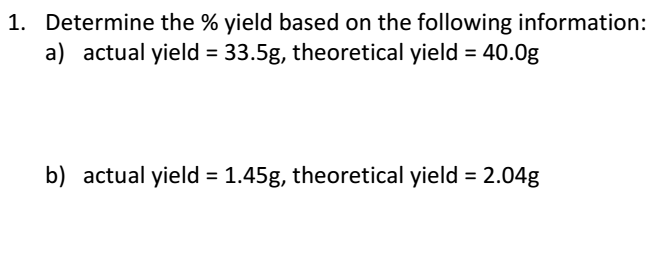 Add to note sheet:
Limiting Reactant-what you have LESS of. Determines how much product you can make.

Excess Reactant-what you have EXTRA of.
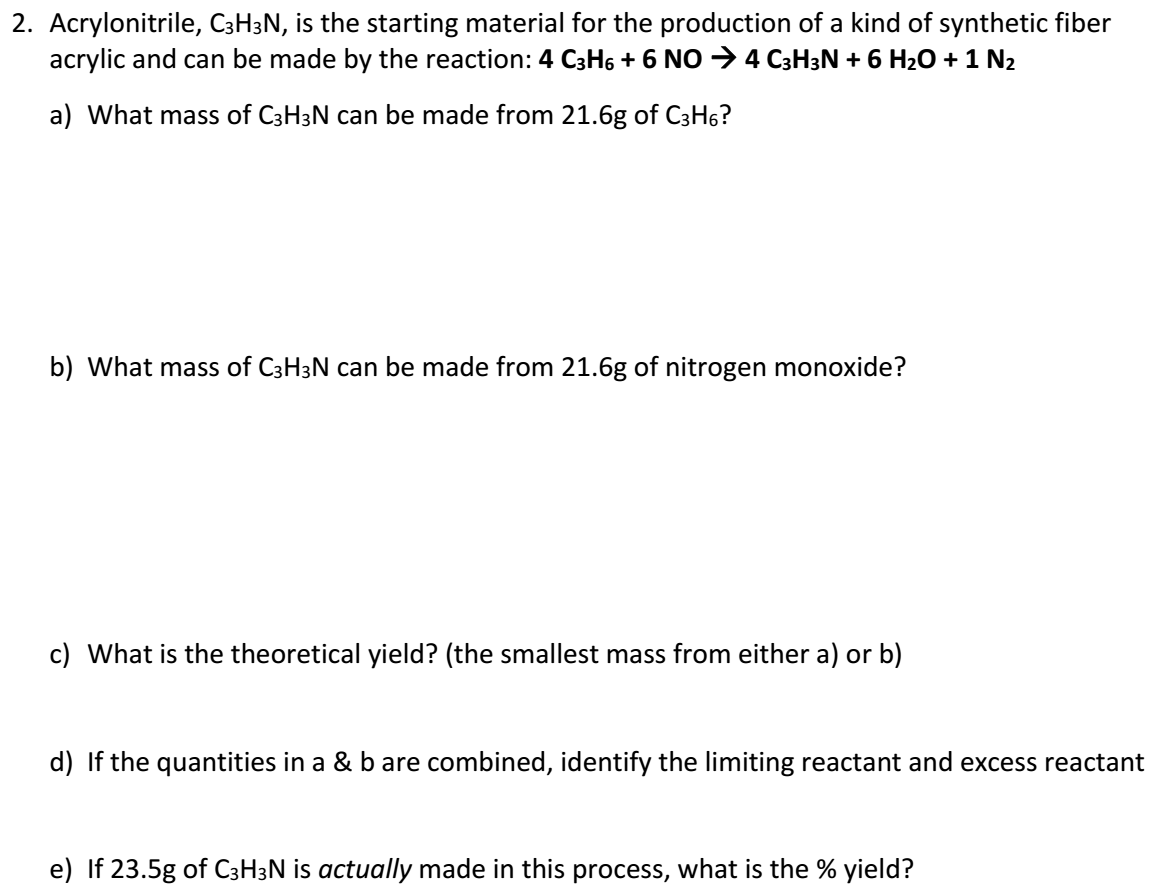 =27.23 g C3H3N
=25.5 g C3H3N
25.5 g C3H3N
LIMITING: NO		EXCESS: C3H6
Theoretical Yield, Limiting Reactant Practice
Theoretical Yield Values (part b): 
13.75 g, 
8.51 g
Formula for Molarity (M)
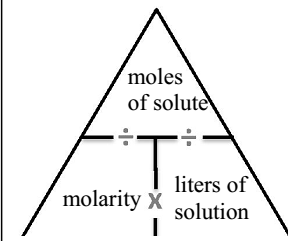 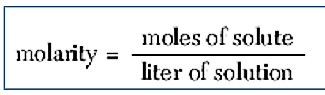 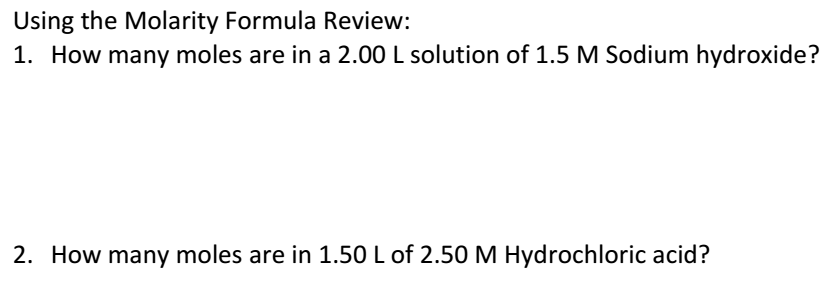 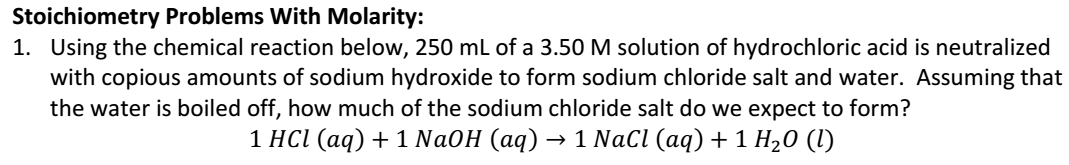 Use Molarity equation to find MOLES!
3.50 M x 0.25 L
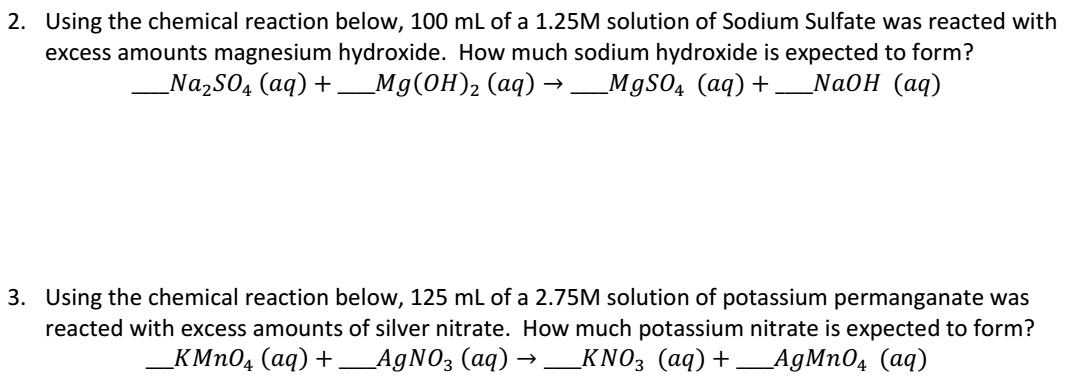